Мастер - класс по теме «Инновационные приемы и формы работы в рамках научно-исследовательской деятельности учащихся»
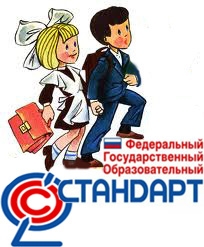 Мастер класс подготовила Тертица Е.В.
Что такое учебно-исследовательская деятельность учащихся?
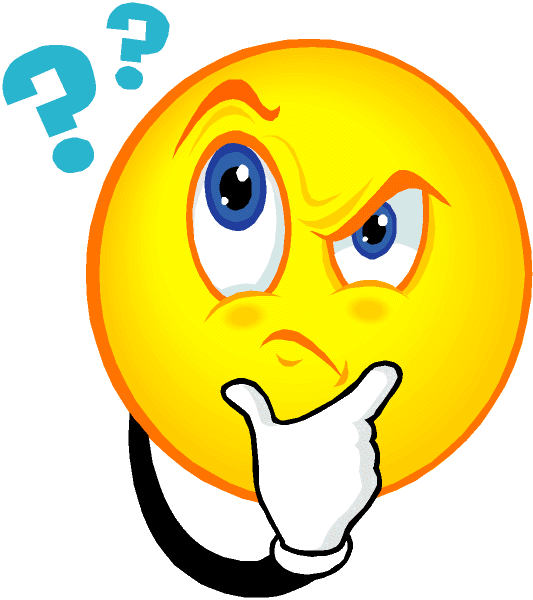 Это процесс освоения практического опыта использования знаний, умений и навыков (полученных в рамках учебных программ) на основе развития индивидуальных природных задатков и способностей с целью удовлетворения познавательного интереса в той или иной отрасли науки и практики продуктивной, созидательной, творческой деятельности.
Что дает научное общество?
Работа в рамках научного общества дает возможность каждому ученику совершенствовать свои знания в выбранной предметной области, развивать интеллект, приобретать умения и навыки в научно – исследовательской и научно-экспериментальной деятельности.
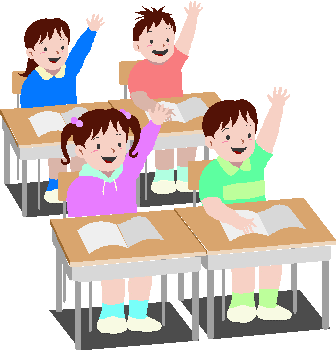 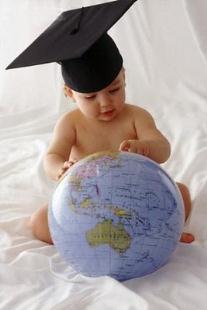 Результаты работы НОУ за последние 3 года
Цель и задачи исследовательской деятельности во внеурочное время:
Цель: развитие у учащихся навыков исследовательской работы, приобретение ими опыта работы с источниками, расширение кругозора школьников, формирование их научно-исследовательских предпочтений и выбор сферы научных интересов
Задачи:
развитие творческих способностей учащихся и выработка у них исследовательских навыков; 
формирование аналитического и критического мышления учащихся в процессе творческого поиска и выполнения учебных исследований; 
выявление одарённых учащихся 
воспитание целеустремлённости и системности в учебной деятельности; 
помощь в профессиональной ориентации
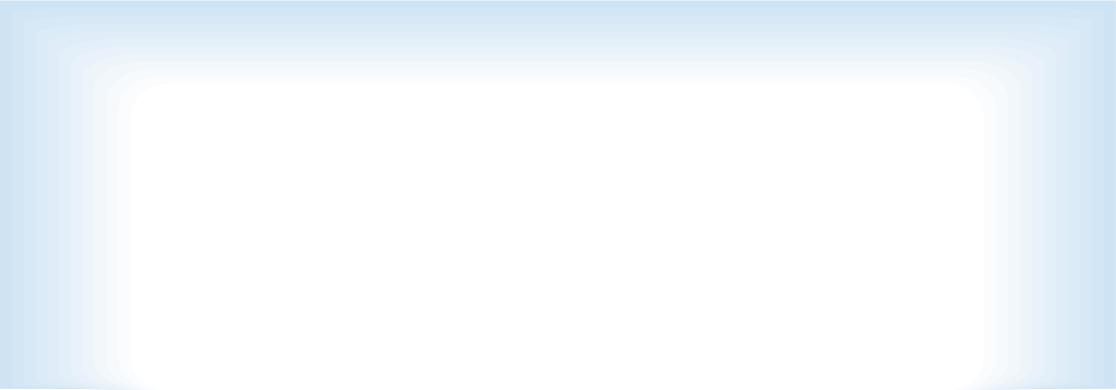 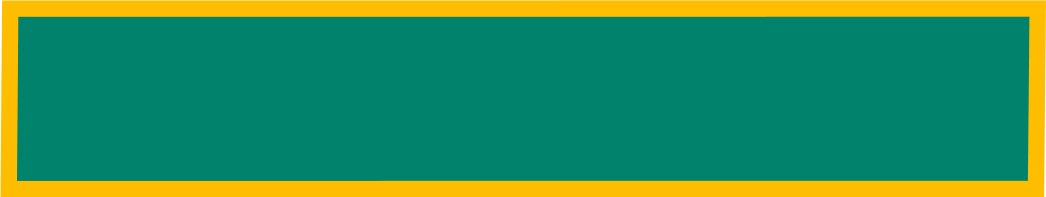 Формы научно-исследовательской деятельности
1.научно-исследовательская работа, включенная в учебный процесс:
выполнение заданий «за страницами учебника»;
проблемные уроки и семинары;
поисково-исследовательские и проектные методы на уроках, лабораторных и  практических работах, применение метода «кейс-технологий»;
творческие задания, расширенного вида;

2. научно-исследовательская работа, дополняющая учебный процесс:
научные кружки;
научные ученические общества, 
участие в предметных олимпиадах и конкурсах;
научно-практические конференции, семинары;
Дни науки, Недели науки;
предметные недели;
творческие лаборатории;
поисковая работа;
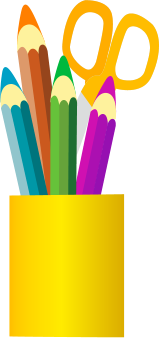 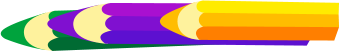 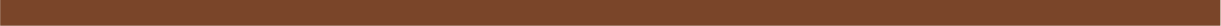 Метод case-study
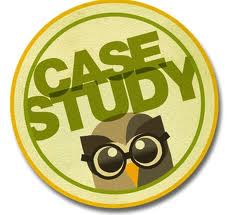 Метод конкретных ситуаций (от английского case – случай, ситуация) – метод активного проблемно-ситуационного анализа, основанный на обучении путем решения конкретных задач – ситуаций (решение кейсов). Кейс– учебные конкретные ситуации специально разрабатываемые на основе фактического материала с целью последующего разбора на учебных занятиях. Кейс состоит из трех частей: учебная информация, необходимая для анализа кейса; описание конкретной ситуации; задания к кейсу.
Мозговой штурм
В группе действуют правила работы: "Не оценивай! Не критикуй! Не выноси информацию из группы! Здесь и сегодня!" Задается тема, формируется вопрос, дается время для обсуждения и каждый высказывает свое мнение по кругу. Учитель "погружает" учащихся в проблему. В ходе работы учитель записывает всё, что предлагают ученики. Каждая идея, каждый факт важны и должны быть зафиксированы. Записывать идеи надо без нумерации - по мере их поступления, в краткой форме, без исправлений и комментариев или интерпретаций.
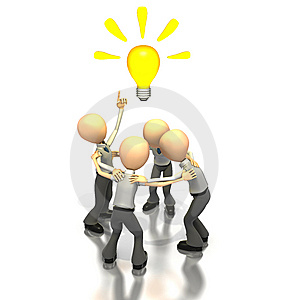 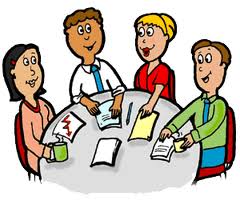 Кластеры
Кластер - это способ графической организации материала, позволяющий сделать наглядными те мыслительные процессы, которые происходят при погружении в ту или иную тему. 
       Кластер является отражением нелинейной формы мышления. Этот прием используется для стимулирования мыслительной деятельности до того, как определена тема или в качестве средства для подведения итогов, стимулирования появления новых ассоциаций или графического изображения новых представлений.
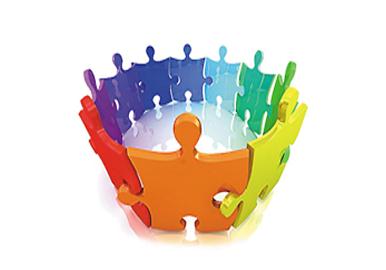 ПОПС - формула - метод
Этот метод используется при обсуждении дискуссионных проблем, при выполнении упражнений, в которых нужно занять определенную позицию. Это простая форма работы на занятии, когда нужно выработать аргументы, позволяющая сформулировать и представить свое мнение в четкой и сжатой форме. Схема работы следующая:
П - позиция (в чем заключается точка зрения) - я считаю, что…
О - обоснование (доводы в поддержку позиции) - … потому, что…
П - пример (факты, иллюстрирующие довод) - …например…
С - следствие (вывод, призыв к принятию позиции) - …поэтому…
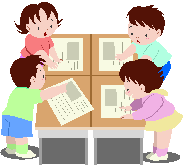 Прием «Инсерт».
Синквейн
Синквейн (от французского « пять») - это стихотворение, которое требует синтеза информации и материала в коротких выражениях.
Это стихотворение из пяти строк, которое строится по правилам. 
1. В первой строчке тема называется одним словом (обычно существительным).
2. Вторая строчка - это описание темы в двух словах (двумя прилагательными). 
 3. Третья строчка - это описание действия в рамках этой темы тремя словами. 
4. Четвертая строка - это фраза из четырех слов, показывающая отношение к теме. 
 5. Последняя строка - это синоним из одного слова, который повторяет суть темы
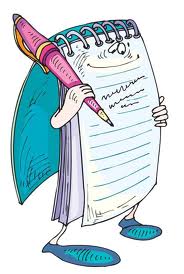 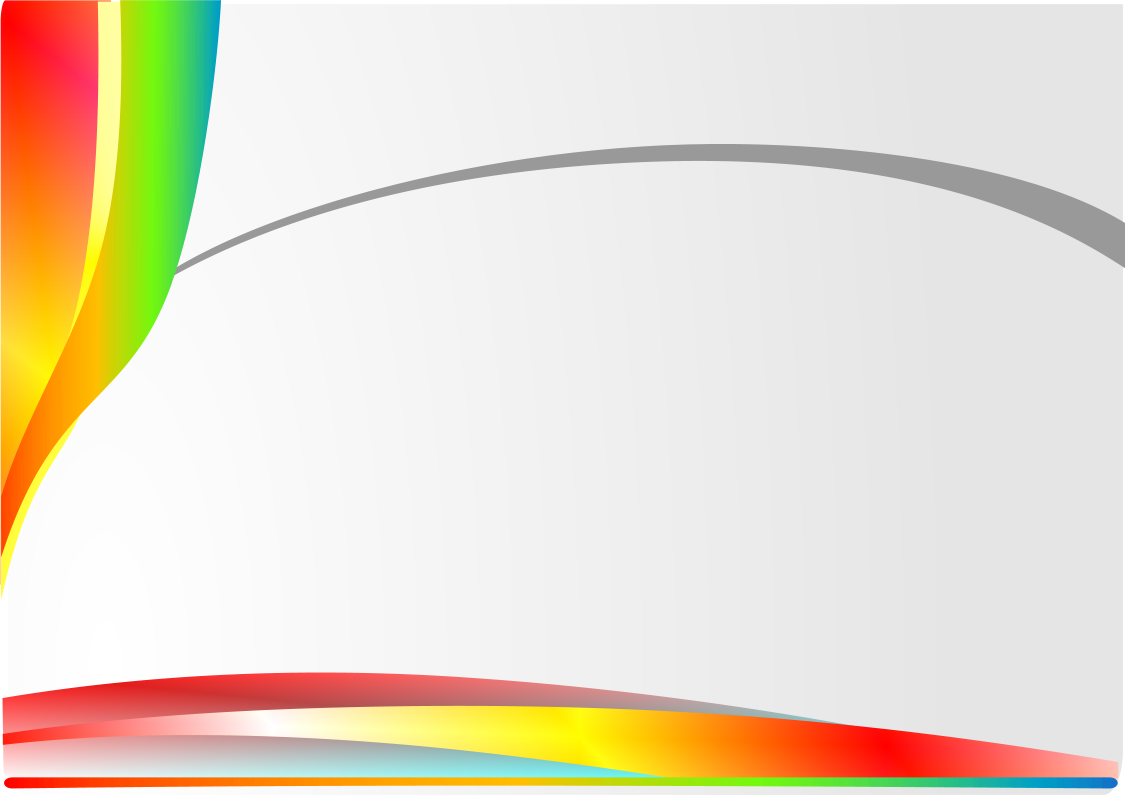 Спасибо за внимание!